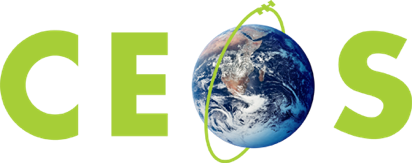 Committee on Earth Observation Satellites
Terminology
E Wooliiams
Working group on vocabulary
Aims of task group
A dictionary/thesauraus: all (“correct enough”) definitions in use for different words, collated in one place
Can be more than one definition of the same word – different communities/languages

Tutorial materials to help give the message of Cal/Val out to the broader community
Candidates
Support for collation of list of definitions: suggestions sent – what next with the Excel file? (Not clear whose responsibility?)
Some words have multiple definitions – where different communities use them differently
Definitions of “resolution”. Note these can be very specific to certain applications – are we trying to resolve this?
Definitions of “resolution”. Note these can be very specific to certain applications – are we trying to resolve this?
(1) smallest change in a quantity being measured that causes a perceptible change in the corresponding indication (VIM)(2) the least angular/linear/temporal/spectral distance between two identical point sources of radiation that can be distinguished according to a given criterion (NIST)(3) the least vertical/geographical/temporal distance between two identical atmospheric features that can be distinguished in a gridded numerical product or in time series of measurements; resolution is equal to or coarser than vertical/geographical/temporal sampling of the grid or the measurement time series (MACC)
Interoperability
Does it include bias correction?

What about spectral band adaption?

Does it require uncertainties? (Overall or pixel-level?)

Does it require common file formats?
Suggested definition of interoperabilityDiscussed at IVOS meeting – and afterwardsBut consensus not yet reached – further comments desired
Interoperability is a characteristic of a product or system to work with other products or systems, present or future, without any restrictions. [adapted from http://interoperability-definition.info/en/]

Note 1: For products to be considered as “Interoperable products” they must contain a minimum set of metadata describing their geographical and temporal acquisition characteristics and their sensor characteristics. This implies that the geographical and sensor characteristics in the product’s metadata allow products from different sensors to be superimposed, compared and generally worked with in a common environment. [adapted from USGS/NASA-ESA Working Group on Landsat/Sentinel-2 ARD products]  

Note 2: For satellite sensors to be considered interoperable, each must have associated with it sufficient uncertainty information for inter-sensor biases to be appropriately determined.
Harmonisation
Or harmonization?!

FIDUCEO definition requires first-principles recalibration and no spectral band changes

Others consider bias correction

Others just common file formats?

Is harmonisation what is needed to make interoperable products?
Process
Use Wikki space on Cal/Val portal to consider, discuss and/or define definitions 	potentially more than one

For key definitions establish examples to illustrate useage
10